Hubert A, Seitz A, Pereyra VM, Bekeredjian R, Sechtem U, Ong P
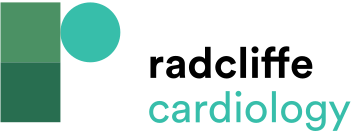 Proposed Mechanistic Interplay
Citation: European Cardiology Review 2020;15:e12.
https://doi.org/10.15420/ecr.2019.20
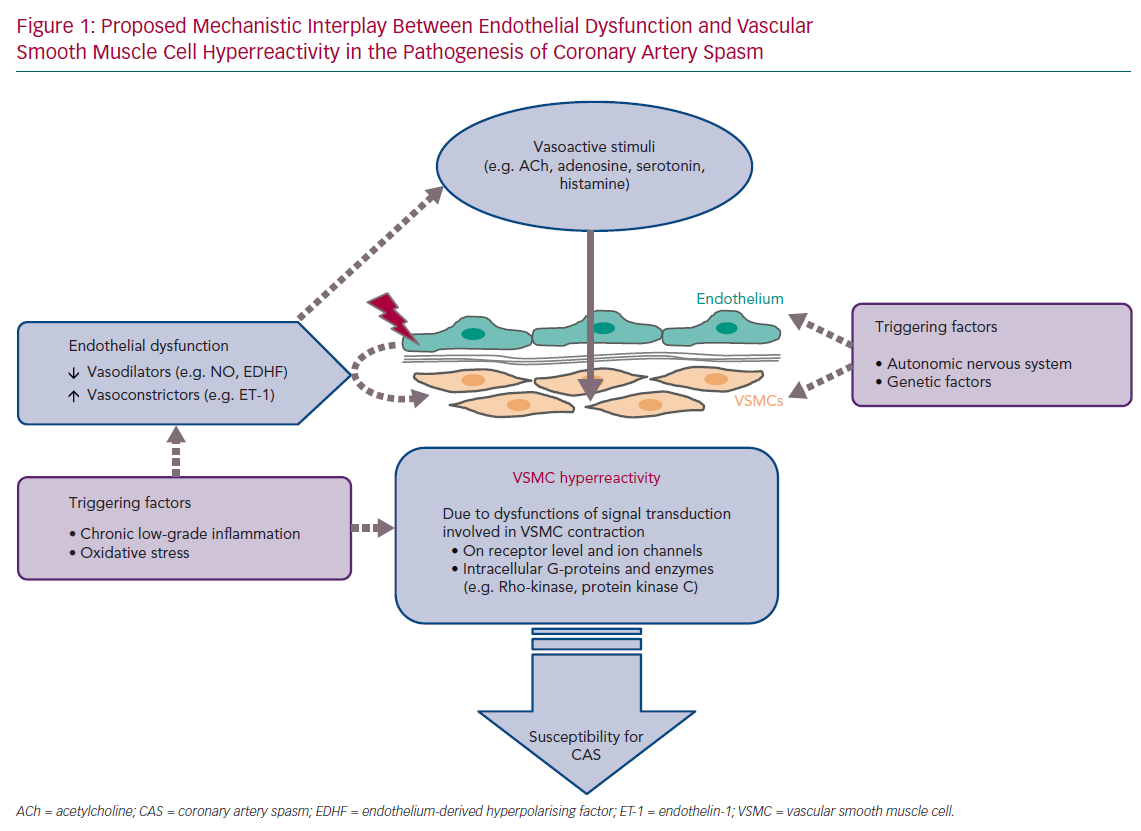